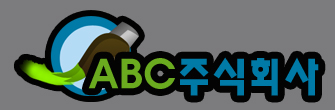 Smart Education
목차
1
스마트교육이란
2
중점 교육 내용
3
행정구역별 교육 통계
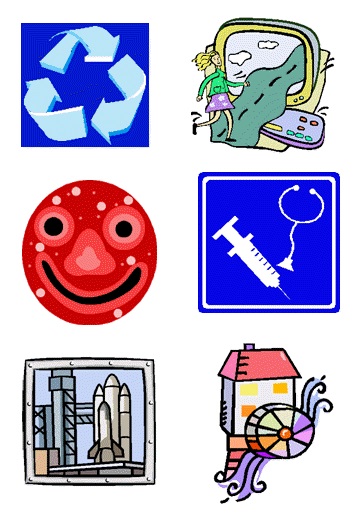 4
플랫폼 구축 전략
1. 스마트교육이란
Smart Education
Smart Education is all the range in South Korea, driven by both the public and private sectors efforts to create state-of-art learning environment
스마트 교육
교육 내용, 방법, 평가 환경 등 교육 체제를 혁신함으로써 모든 학생의 재능을 발굴, 육성하는 교육 패러다임
풍부한 자료와 정보통신기술을 활용하여 학습을 유도
2. 중점 교육 내용
교육내용
교육 환경
교원 
스마트 교육 역량 강화
클라우드 교육서비스 기반 조성
3. 행정구역별 교육 통계
평균 15.5명
4. 플랫폼 구축 전략
학습자 단말기
클라우드
디지털교과서플랫폼
웹 브라우저
교과서
뷰어
학습관리
도구
스마트
교육앱
저작 및 개발
스마트 패드
PC
오픈 
마켓
OSMD